Chapter 8
Digital Design and Computer Architecture: ARM® Edition
Sarah L. Harris and David Money Harris
Chapter 8 :: Topics
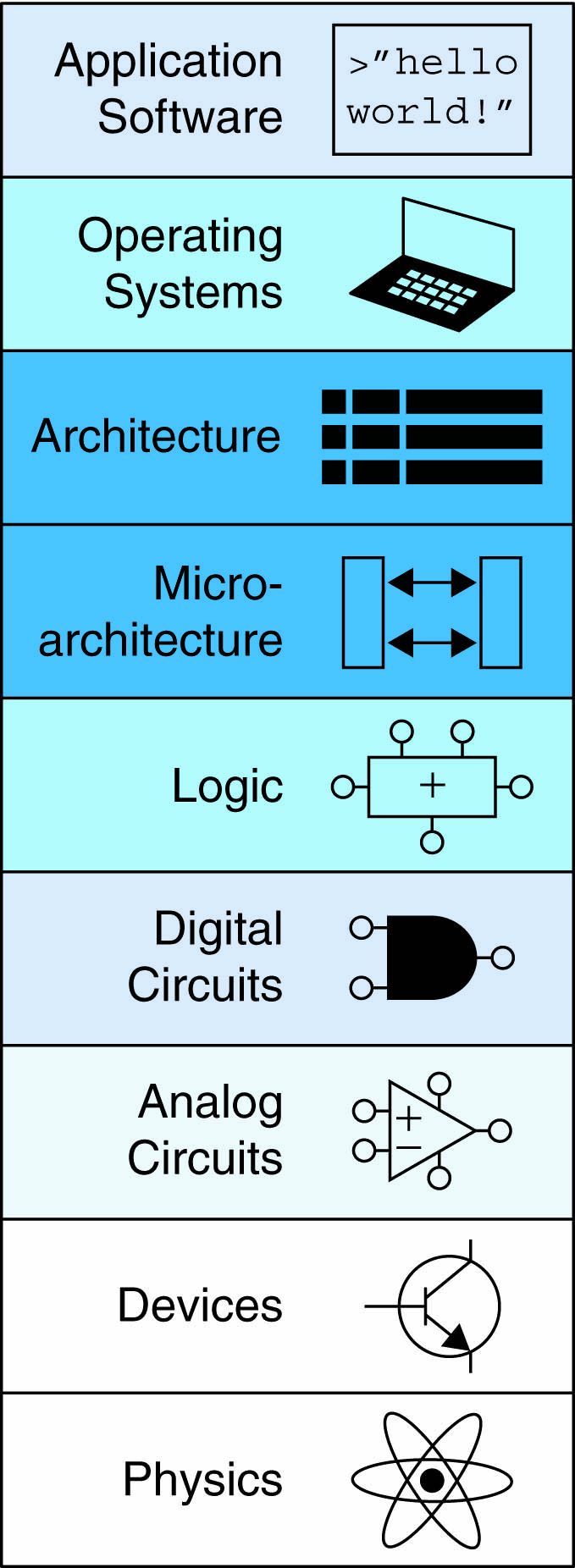 Introduction
Memory System Performance Analysis
Caches
Virtual Memory
Memory-Mapped I/O
Summary
Introduction
Computer performance depends on:
Processor performance
Memory system performance
			    Memory Interface
Processor-Memory Gap
In prior chapters, assumed memory access takes 1 clock cycle – but hasn’t been true since the 1980’s
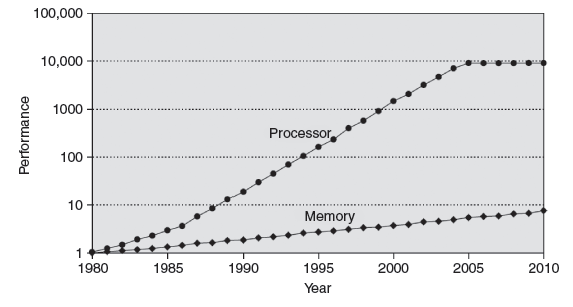 Memory System Challenge
Make memory system appear as fast as processor
Use hierarchy of memories
Ideal memory:
Fast
Cheap (inexpensive)
Large (capacity)

 But can only choose two!
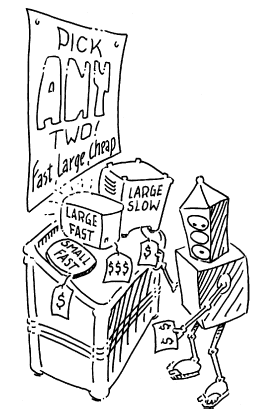 Memory Hierarchy
Locality
Exploit locality to make memory accesses fast
Temporal Locality: 
Locality in time
If data used recently, likely to use it again soon
How to exploit: keep recently accessed data in higher levels of memory hierarchy
Spatial Locality: 
Locality in space
If data used recently, likely to use nearby data soon
How to exploit: when access data, bring nearby data into higher levels of memory hierarchy too
Memory Performance
Hit: data found in that level of memory hierarchy
Miss: data not found (must go to next level)

	Hit Rate 		= # hits / # memory accesses
				= 1 – Miss Rate

	Miss Rate		= # misses / # memory accesses
				= 1 – Hit Rate

Average memory access time (AMAT): average time for processor to access data

	AMAT = tcache + MRcache[tMM + MRMM(tVM)]
Memory Performance Example 1
A program has 2,000 loads and stores
1,250 of these data values in cache
Rest supplied by other levels of memory hierarchy
 What are the hit and miss rates for the cache?
Memory Performance Example 1
A program has 2,000 loads and stores
1,250 of these data values in cache
Rest supplied by other levels of memory hierarchy
 What are the hit and miss rates for the cache?

		Hit Rate = 1250/2000 = 0.625
		Miss Rate = 750/2000 = 0.375 = 1 – Hit Rate
Memory Performance Example 2
Suppose processor has 2 levels of hierarchy: cache and main memory
tcache = 1 cycle, tMM = 100 cycles
What is the AMAT of the program from Example 1?
Memory Performance Example 2
Suppose processor has 2 levels of hierarchy: cache and main memory
tcache = 1 cycle, tMM = 100 cycles
What is the AMAT of the program from Example 1?

		AMAT 	= tcache + MRcache(tMM)
			= [1 + 0.375(100)] cycles
			= 38.5 cycles
Gene Amdahl, 1922-
Amdahl’s Law: the effort spent increasing the performance of a subsystem is wasted unless the subsystem affects a large percentage of overall performance
Co-founded 3 companies, including one called Amdahl Corporation in 1970
Cache
Highest level in memory hierarchy
Fast (typically ~ 1 cycle access time)
Ideally supplies most data to processor
Usually holds most recently accessed data
Cache Design Questions
What data is held in the cache?
How is data found?
What data is replaced?


	Focus on data loads, but stores follow same principles
What data is held in the cache?
Ideally, cache anticipates needed data and puts it in cache
But impossible to predict future
Use past to predict future – temporal and spatial locality:
Temporal locality: copy newly accessed data into cache
Spatial locality: copy neighboring data into cache too
Cache Terminology
Capacity (C): 
number of data bytes in cache
Block size (b): 
bytes of data brought into cache at once
Number of blocks (B = C/b): 
number of blocks in cache: B = C/b
Degree of associativity (N): 
number of blocks in a set
Number of sets (S = B/N): 
each memory address maps to exactly one cache set
How is data found?
Cache organized into S sets
Each memory address maps to exactly one set
Caches categorized by # of blocks in a set:
Direct mapped: 1 block per set
N-way set associative: N blocks per set
Fully associative: all cache blocks in 1 set

Examine each organization for a cache with:
Capacity (C = 8 words)
Block size (b = 1 word)
So, number of blocks (B = 8)
Example Cache Parameters
C = 8 words (capacity)
b = 1 word (block size)
So, B = 8 (# of blocks)

    Ridiculously small, but will illustrate organizations
Direct Mapped Cache
Direct Mapped Cache Hardware
Direct Mapped Cache Performance
ARM Assembly Code
 		MOV R0, #5
		MOV R1, #0
LOOP 	CMP R0, #0
		BEQ DONE
		LDR R2, [R1, #4]
		LDR R3, [R1, #12]
		LDR R4, [R1, #8]
		SUB R0, R0, #1
		B   LOOP
DONE
Miss Rate = ?
Direct Mapped Cache Performance
ARM Assembly Code
 		MOV R0, #5
		MOV R1, #0
LOOP 	CMP R0, #0
		BEQ DONE
		LDR R2, [R1, #4]
		LDR R3, [R1, #12]
		LDR R4, [R1, #8]
		SUB R0, R0, #1
		B   LOOP
DONE
Miss Rate = 3/15
		      = 20%
Temporal Locality
Compulsory Misses
Direct Mapped Cache: Conflict
ARM Assembly Code
 		MOV R0, #5
		MOV R1, #0
LOOP 	CMP R0, #0
		BEQ DONE
		LDR R2, [R1, #0x4]
		LDR R3, [R1, #0x24]
		SUB R0, R0, #1
		B   LOOP
DONE
Miss Rate = ?
Direct Mapped Cache: Conflict
ARM Assembly Code
 		MOV R0, #5
		MOV R1, #0
LOOP 	CMP R0, #0
		BEQ DONE
		LDR R2, [R1, #0x4]
		LDR R3, [R1, #0x24]
		SUB R0, R0, #1
		B   LOOP
DONE
Miss Rate = 10/10
		      = 100%
Conflict Misses
N-Way Set Associative Cache
N-Way Set Associative Performance
ARM Assembly Code
		MOV R0, #5
		MOV R1, #0
LOOP 	CMP R0, 0
		BEQ DONE
		LDR R2, [R1, #0x4]
		LDR R3, [R1, #0x24]
		SUB R0, R0, #1
		B   LOOP
DONE
Miss Rate = ?
N-Way Set Associative Performance
ARM Assembly Code
		MOV R0, #5
		MOV R1, #0
LOOP 	CMP R0, 0
		BEQ DONE
		LDR R2, [R1, #0x4]
		LDR R3, [R1, #0x24]
		SUB R0, R0, #1
		B   LOOP
DONE
Miss Rate = 2/10 
		      = 20%
Associativity reduces
conflict misses
Fully Associative Cache
Reduces conflict misses
Expensive to build
Spatial Locality?
Increase block size:
Block size, b = 4 words
C = 8 words
Direct mapped (1 block per set)
Number of blocks, B = 2 (C/b = 8/4 = 2)
Cache with Larger Block Size
Direct Mapped Cache Performance
ARM assembly code
 		MOV R0, #5
		MOV R1, #0
LOOP 	CMP R0, 0
		BEQ DONE
		LDR R2, [R1, #4]
		LDR R3, [R1, #12]
		LDR R4, [R1, #8]
		SUB R0, R0, #1
		B   LOOP
DONE
Miss Rate = ?
Direct Mapped Cache Performance
ARM assembly code
 		MOV R0, #5
		MOV R1, #0
LOOP 	CMP R0, 0
		BEQ DONE
		LDR R2, [R1, #4]
		LDR R3, [R1, #12]
		LDR R4, [R1, #8]
		SUB R0, R0, #1
		B   LOOP
DONE
Miss Rate = 1/15 
		      = 6.67%
Larger blocks
reduce compulsory misses
through spatial locality
Cache Organization Recap
Capacity: C 
Block size: b
Number of blocks in cache: B = C/b
Number of blocks in a set: N
Number of sets: S = B/N
Capacity Misses
Cache is too small to hold all data of interest at once
If cache full: program accesses data X & evicts data Y
Capacity miss when access Y again
How to choose Y to minimize chance of needing it again? 
Least recently used (LRU) replacement: the least recently used block in a set evicted
Types of Misses
Compulsory: first time data accessed
Capacity: cache too small to hold all data of interest
Conflict: data of interest maps to same location in cache

Miss penalty: time it takes to retrieve a block from lower level of hierarchy
LRU Replacement
ARM Assembly Code
MOV R0, #0
LDR R1, [R0, #4]
LDR R2, [R0, #0x24]
LDR R3, [R0, #0x54]
LRU Replacement
ARM Assembly Code
MOV R0, #0
LDR R1, [R0, #4]
LDR R2, [R0, #0x24]
LDR R3, [R0, #0x54]
Cache Summary
What data is held in the cache?
Recently used data (temporal locality)
Nearby data (spatial locality)
How is data found?
Set is determined by address of data
Word within block also determined by address
In associative caches, data could be in one of several ways
What data is replaced?
Least-recently used way in the set
Miss Rate Trends
Bigger caches reduce  capacity misses
Greater associativity reduces conflict misses
Adapted from Patterson & Hennessy, Computer Architecture: A Quantitative Approach, 2011
Miss Rate Trends
Bigger blocks reduce compulsory misses
Bigger blocks increase conflict misses
Multilevel Caches
Larger caches have lower miss rates, longer access times
Expand memory hierarchy to multiple levels of caches
Level 1: small and fast (e.g. 16 KB, 1 cycle)
Level 2: larger and slower (e.g. 256 KB, 2-6 cycles)
Most modern PCs have L1, L2, and L3 cache
Intel Pentium III Die
Virtual Memory
Gives the illusion of bigger memory
Main memory (DRAM) acts as cache for hard disk
Memory Hierarchy
Physical Memory: DRAM (Main Memory)
Virtual Memory: Hard drive
Slow, Large, Cheap
Hard Disk
Takes milliseconds to seek correct location on disk
Virtual Memory
Virtual addresses
Programs use virtual addresses
Entire virtual address space stored on a hard drive
Subset of virtual address data in DRAM
CPU translates virtual addresses into physical addresses (DRAM addresses)
Data not in DRAM fetched from hard drive
Memory Protection
Each program has own virtual to physical mapping
Two programs can use same virtual address for different data
Programs don’t need to be aware others are running
One program (or virus) can’t corrupt memory used by another
Cache/Virtual Memory Analogues
Physical memory acts as cache for virtual memory
Virtual Memory Definitions
Page size: amount of memory transferred from hard disk to DRAM at once
Address translation: determining physical address from virtual address
Page table: lookup table used to translate virtual addresses to physical addresses
Virtual & Physical Addresses
Most accesses hit in physical memory
But programs have the large capacity of virtual memory
Address Translation
Virtual Memory Example
System:
Virtual memory size: 2 GB = 231 bytes
Physical memory size: 128 MB = 227 bytes
Page size: 4 KB = 212 bytes
Virtual Memory Example
System:
Virtual memory size: 2 GB = 231 bytes
Physical memory size: 128 MB = 227 bytes
Page size: 4 KB = 212 bytes
Organization:
Virtual address: 31 bits
Physical address: 27 bits
Page offset: 12 bits
# Virtual pages = 231/212 = 219  (VPN = 19 bits)
# Physical pages = 227/212 = 215 (PPN = 15 bits)
Virtual Memory Example
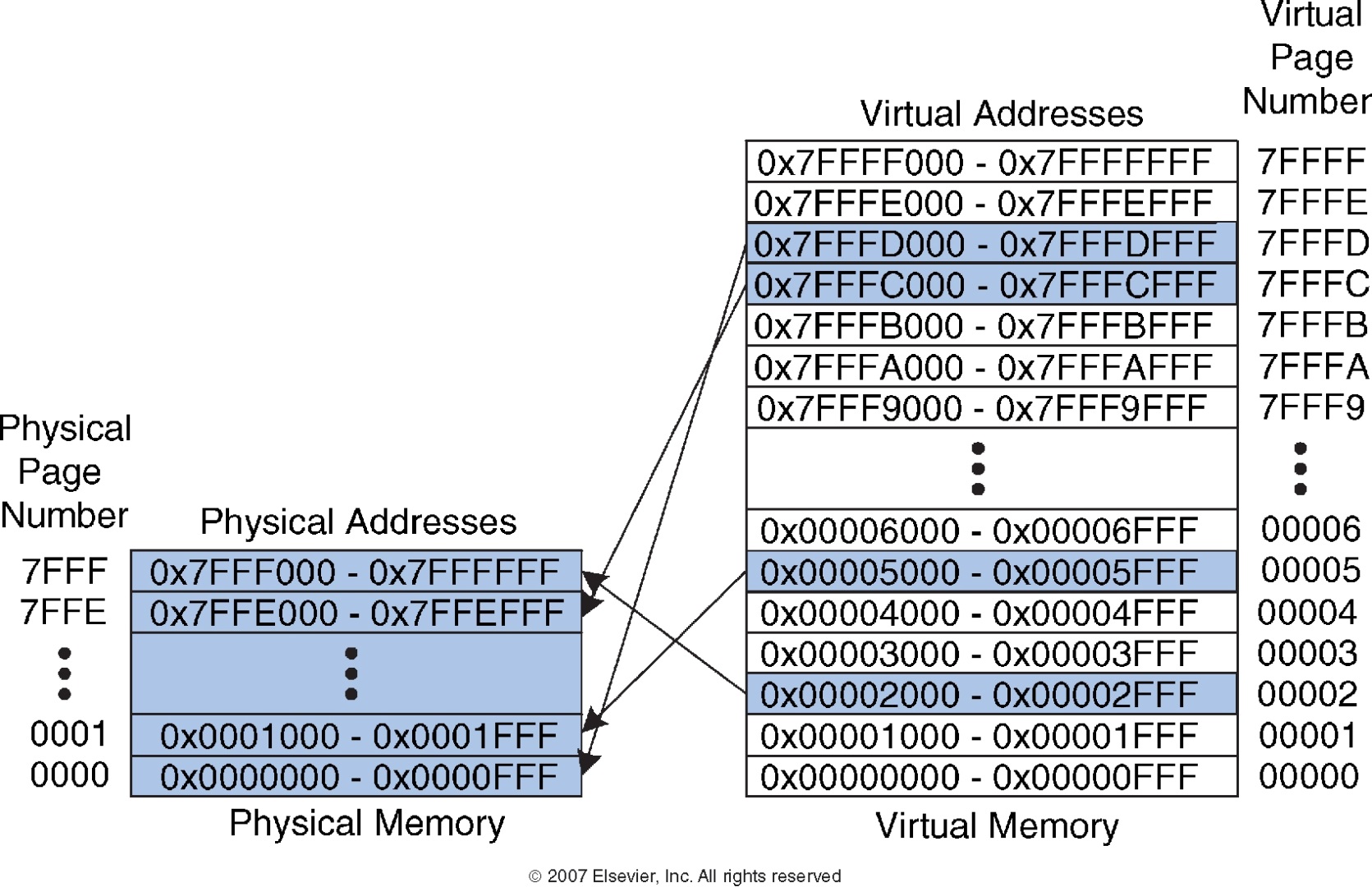 19-bit virtual page numbers
15-bit physical page numbers
Virtual Memory Example
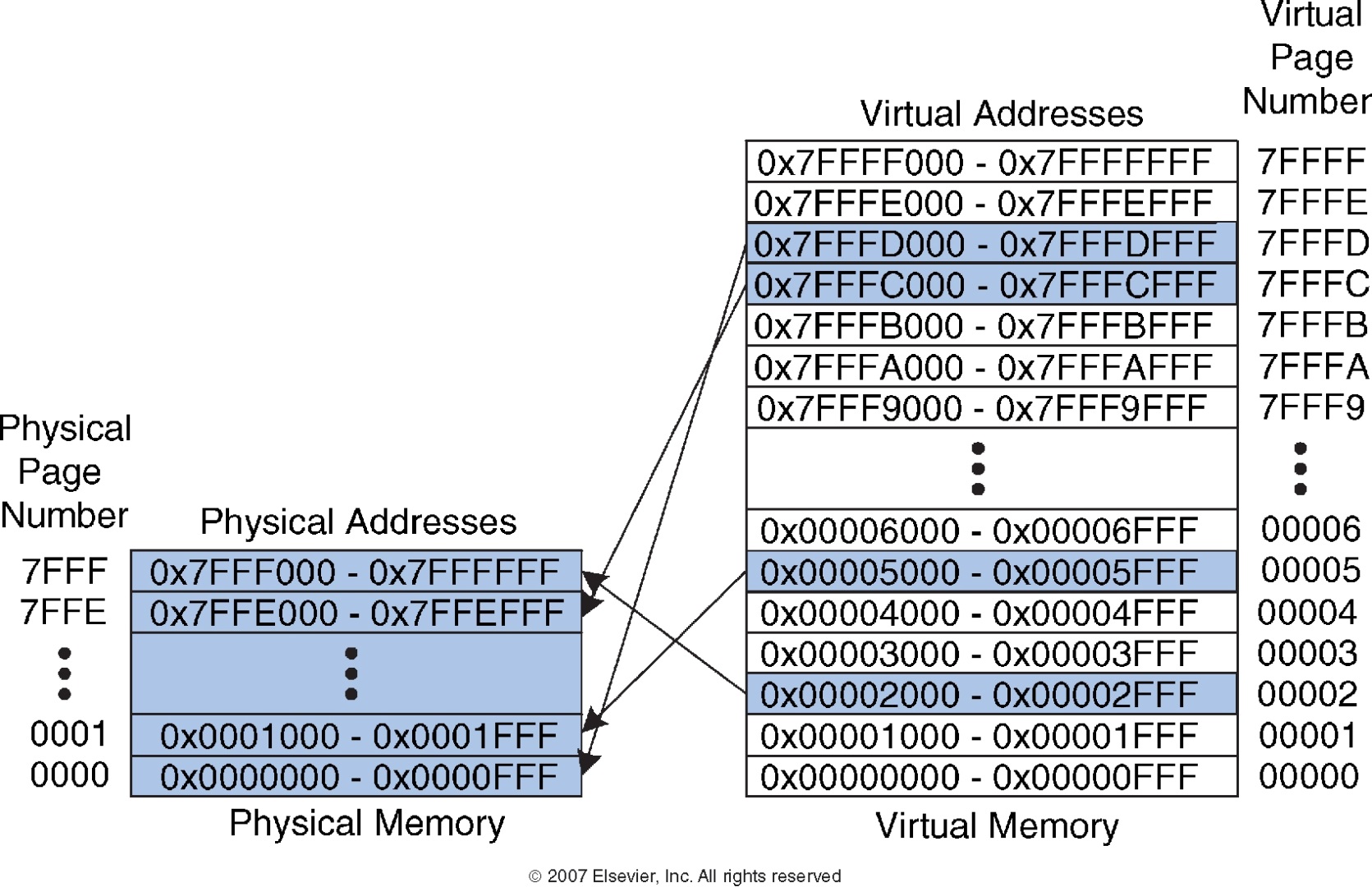 What is the physical address of virtual address 0x247C?
Virtual Memory Example
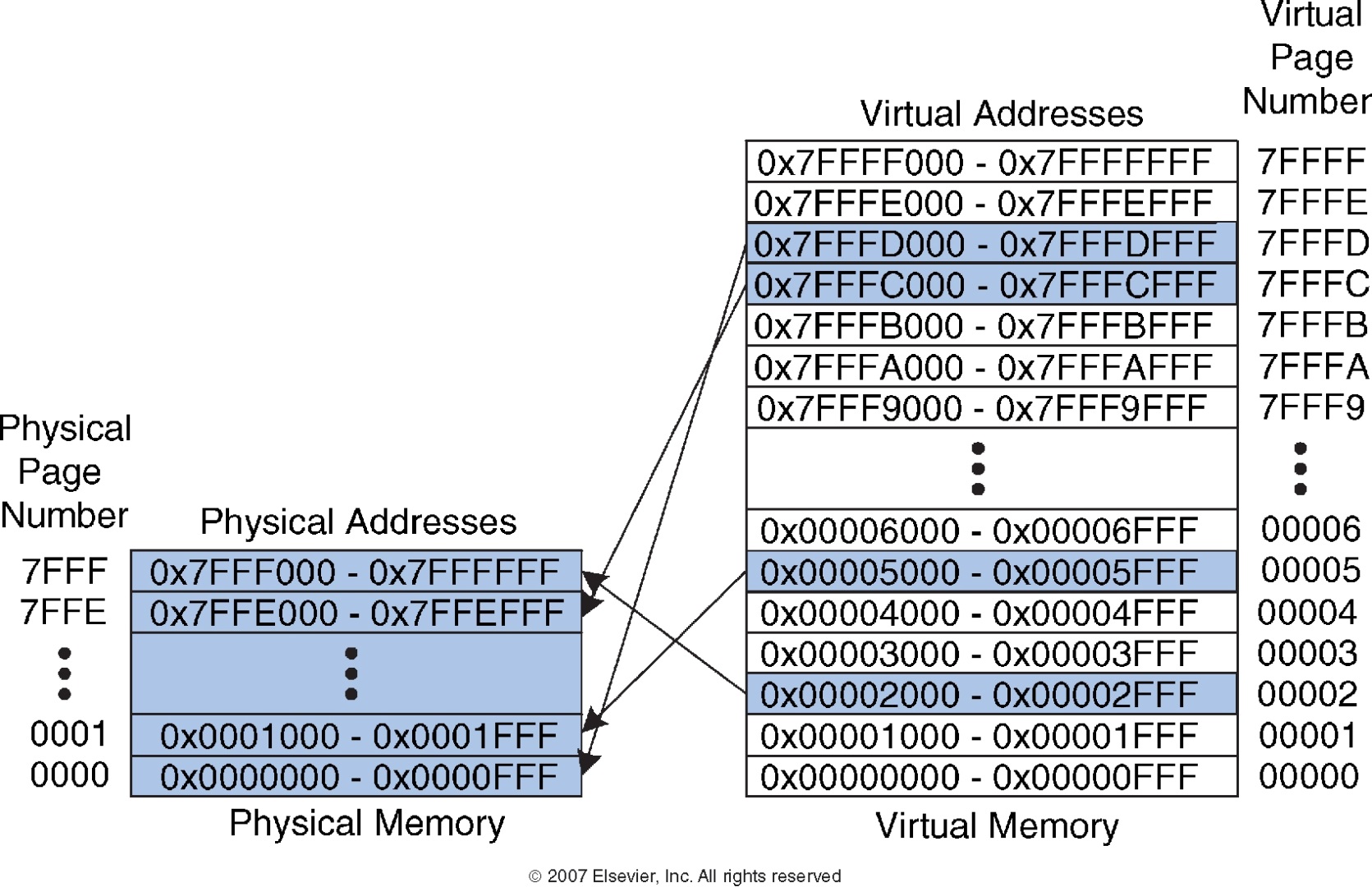 What is the physical address of virtual address 0x247C?
VPN = 0x2
VPN 0x2 maps to PPN 0x7FFF
12-bit page offset: 0x47C
Physical address = 0x7FFF47C
How to perform translation?
Page table
Entry for each virtual page
Entry fields:
Valid bit: 1 if page in physical memory
Physical page number: where the page is located
Page Table Example
VPN is index into page table
Page Table Example 1
What is the physical address of virtual address 0x5F20?
Page Table Example 1
What is the physical address of virtual address 0x5F20? 
VPN = 5
Entry 5 in page table VPN 5 => physical page 1
Physical address: 0x1F20
Page Table Example 2
What is the physical address of virtual address 0x73E0?
Page Table Example 2
What is the physical address of virtual address 0x73E0? 
VPN = 7
Entry 7 is invalid
Virtual page must be paged into physical memory from disk
Page Table Challenges
Page table is large
usually located in physical memory
Load/store requires 2 main memory accesses:
one for translation (page table read)
one to access data (after translation)
Cuts memory performance in half
Unless we get clever…
Translation Lookaside Buffer (TLB)
Small cache of most recent translations
Reduces # of memory accesses for most loads/stores from 2 to 1
TLB
Page table accesses: high temporal locality
Large page size, so consecutive loads/stores likely to access same page
TLB
Small: accessed in < 1 cycle
Typically 16 - 512 entries
Fully associative
> 99 % hit rates typical
Reduces # of memory accesses for most loads/stores from 2 to 1
Example 2-Entry TLB
Memory Protection
Multiple processes (programs) run at once
Each process has its own page table
Each process can use entire virtual address space
A process can only access physical pages mapped in its own page table
Virtual Memory Summary
Virtual memory increases capacity
A subset of virtual pages in physical memory
Page table maps virtual pages to physical pages – address translation
A TLB speeds up address translation
Different page tables for different programs provides memory protection